Choices and Consequences in Transitioning from Closed to Open Resources and Courses
Michael McNally, Assistant Professor, School of Library and Information Studies, University of Alberta
Erik Christiansen, Assistant Professor / Librarian, Mount Royal University
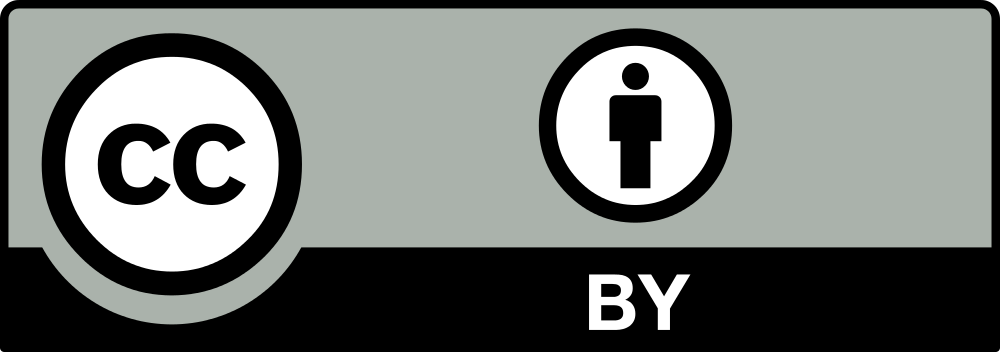 [Speaker Notes: Michael]
Presentation Outline
Definitions

Six Stages of Openness

Considerations and Challenges in Increasing Openness

Getting to ‘Open Enough’
[Speaker Notes: Michael]
Definitions
“digitised materials offered freely and openly for educators, students and self-learners to use and reuse for teaching, learning and research”
~ OECD in Giving Knowledge for Free (2007)
Open Educational Resources
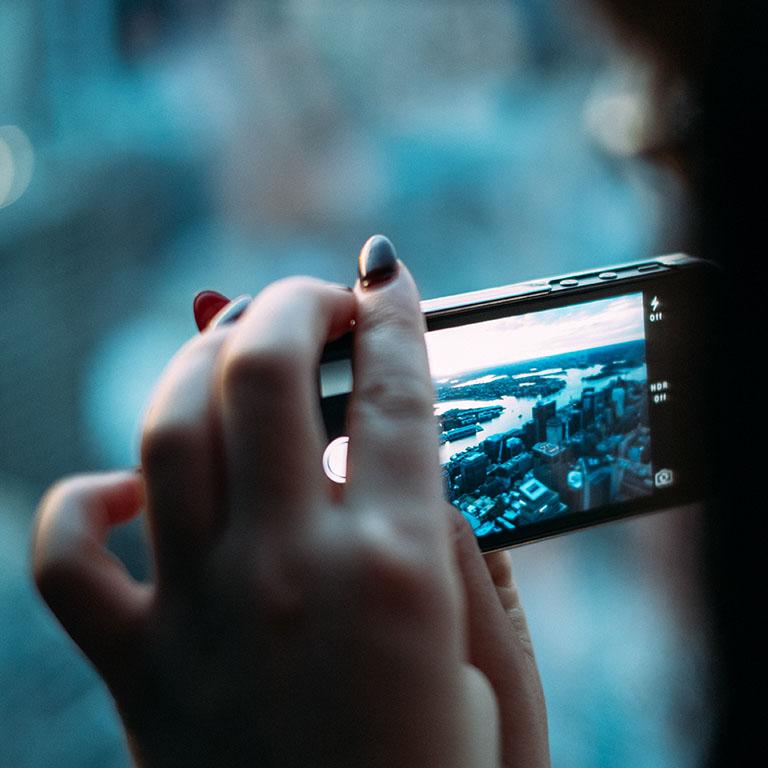 CCO Image
[Speaker Notes: Michael]
Definitions
Giving Knowledge for Free touches on several conceptual issues about openness (p. 32-36).  Openness:
Deals with technical, legal, social and price barriers
At higher levels includes the right to modify and repurpose
 Is a buzz word to some degree
Conceptualizing Openness
[Speaker Notes: Michael]
Six Stages of Openness
As we move from closed to completely open courses, there is both an increased workload on the creator and a tendency for greater pedagogical sacrifices
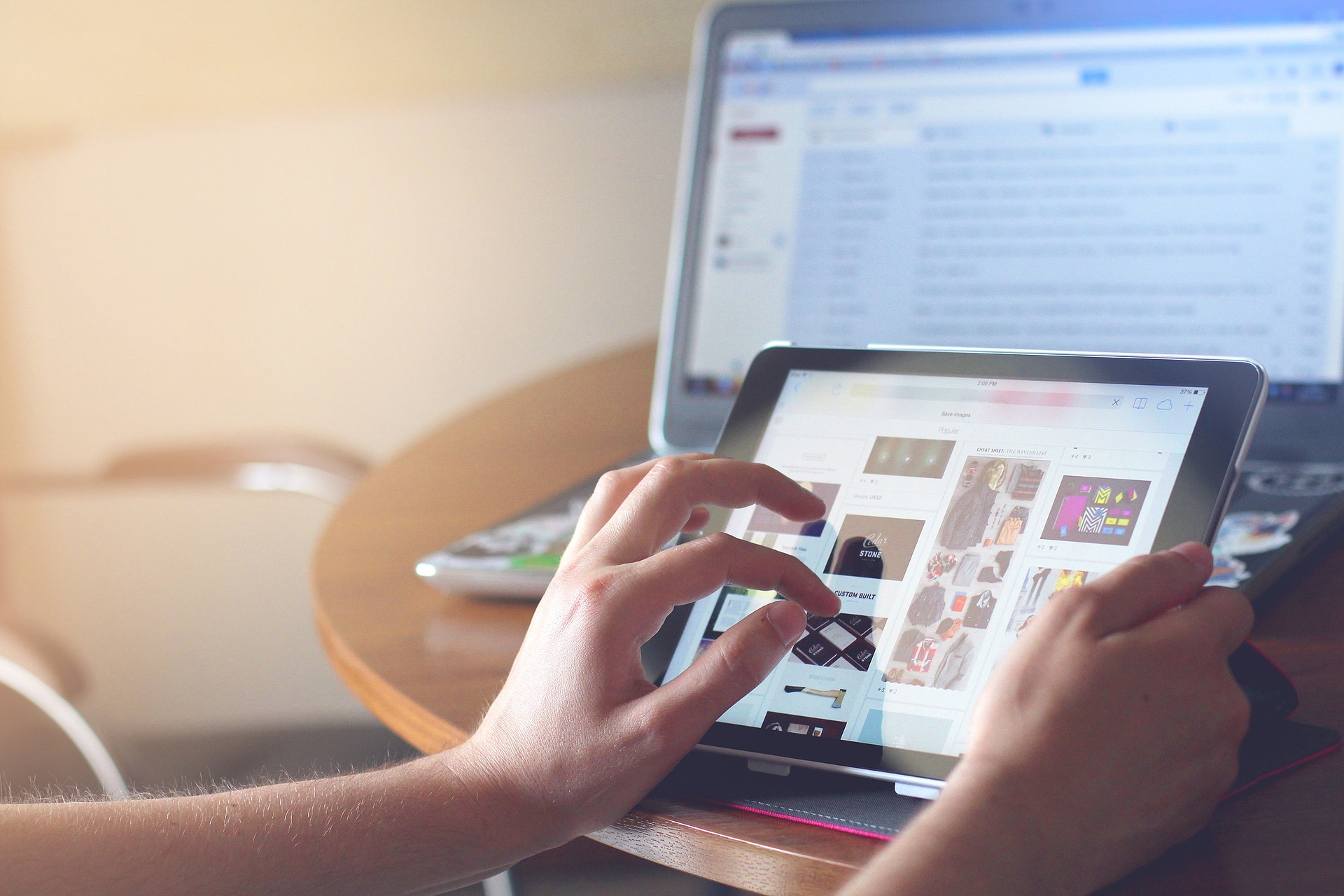 CCO Image
[Speaker Notes: Michael]
Six Stages of Openness
Spectrum of openness
Completely closed course
Completely open course
[Speaker Notes: Erik

The far left side of the spectrum represents a completely closed course while the right side represents a completely open course
The stages presented are intended to be specific, but still include a degree of generality.  It is possible to further subdivide the stages; however, this presentation focuses on the most significant steps in the process from closed to open.]
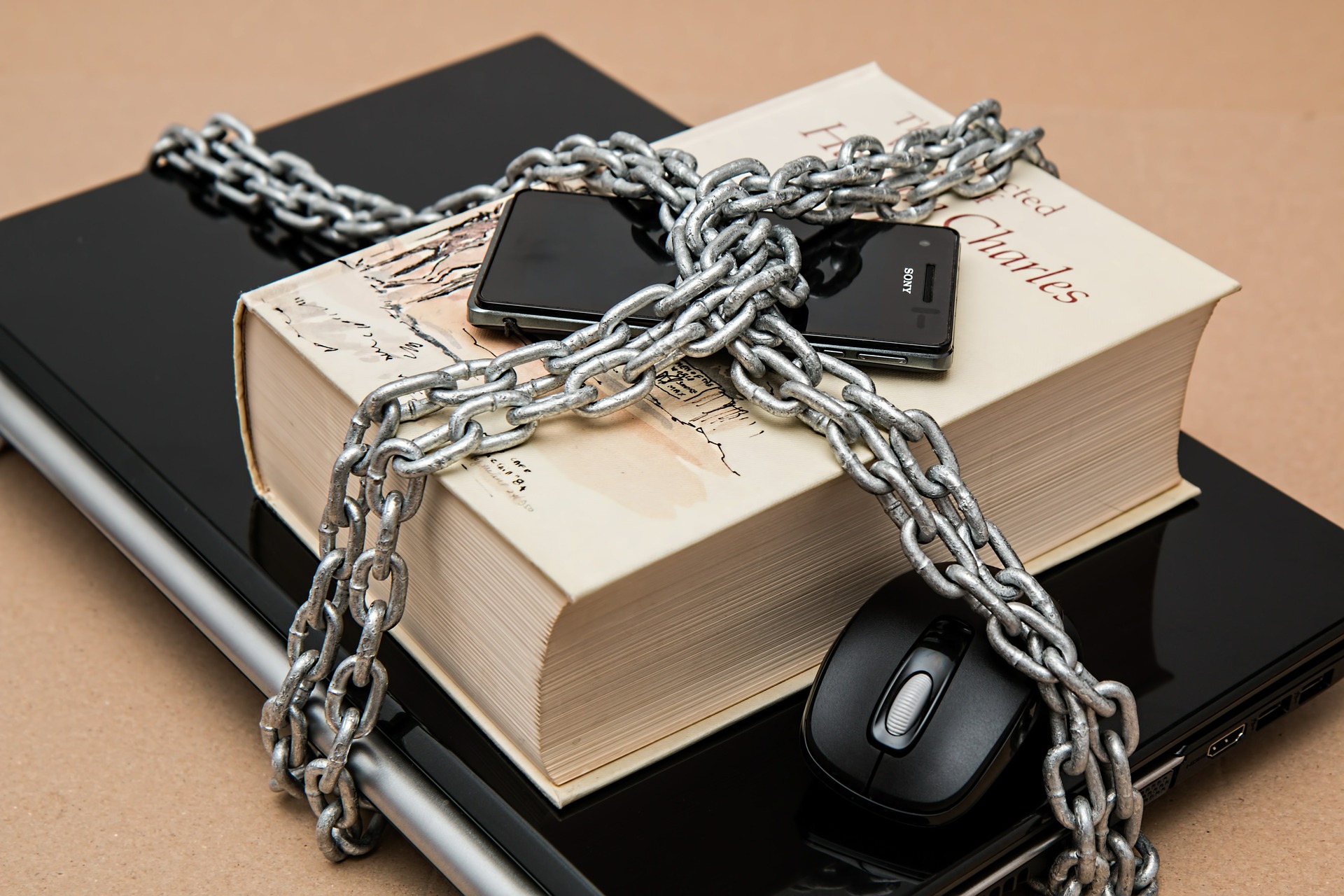 CCO Image
1. Traditional closed courses
[Speaker Notes: Erik]
Barriers in Traditional Courses
Cost
Registration/tuition
Materials (course pack/textbook)
Access
Physical and digital resources
Fixed location of course

However, traditional courses have one key enabler - requisite knowledge
[Speaker Notes: Erik]
Three types of traditional closed courses
Type I - Paid resources
Textbook, course packs, digital assessments

Type II - Costless Resources 
Digital materials from campus library, course reserves

Type III - Open readings
Open readings (Open Access articles and/or subscription free web materials)
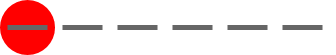 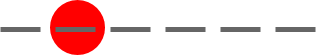 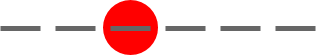 [Speaker Notes: Type I - Erik
Type II - Michael
Type III - Erik

Traditional “closed” courses can be divided into three types
All types have persistent barriers: registration and tuition
Instructor created materials might be available to students, but are closed to the outside world. Behind a learning management system such as Blackboard or moodle]
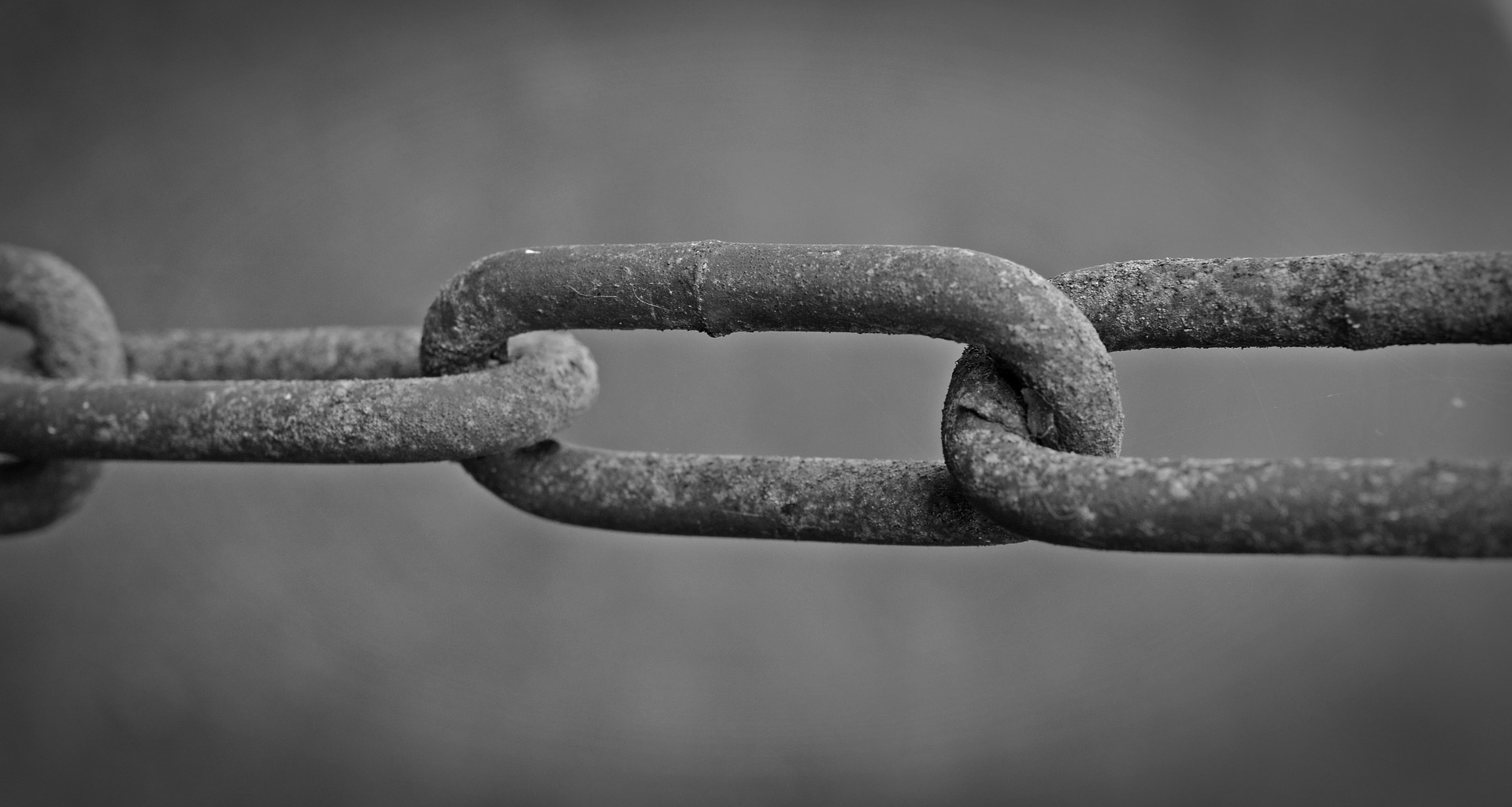 CCO Image
2. Partially open courses
[Speaker Notes: Michael or Erik]
Partially open course
Type IV - Open Readings and Lectures

Presentation lectures made available online
Open readings
Course materials (syllabi, assessment mechanisms (assignments)) may or may not be open
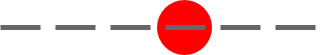 [Speaker Notes: Michael

Like closed courses, the partially open course still requires one to register through an academic institution
Course materials are made available to students through an LMS]
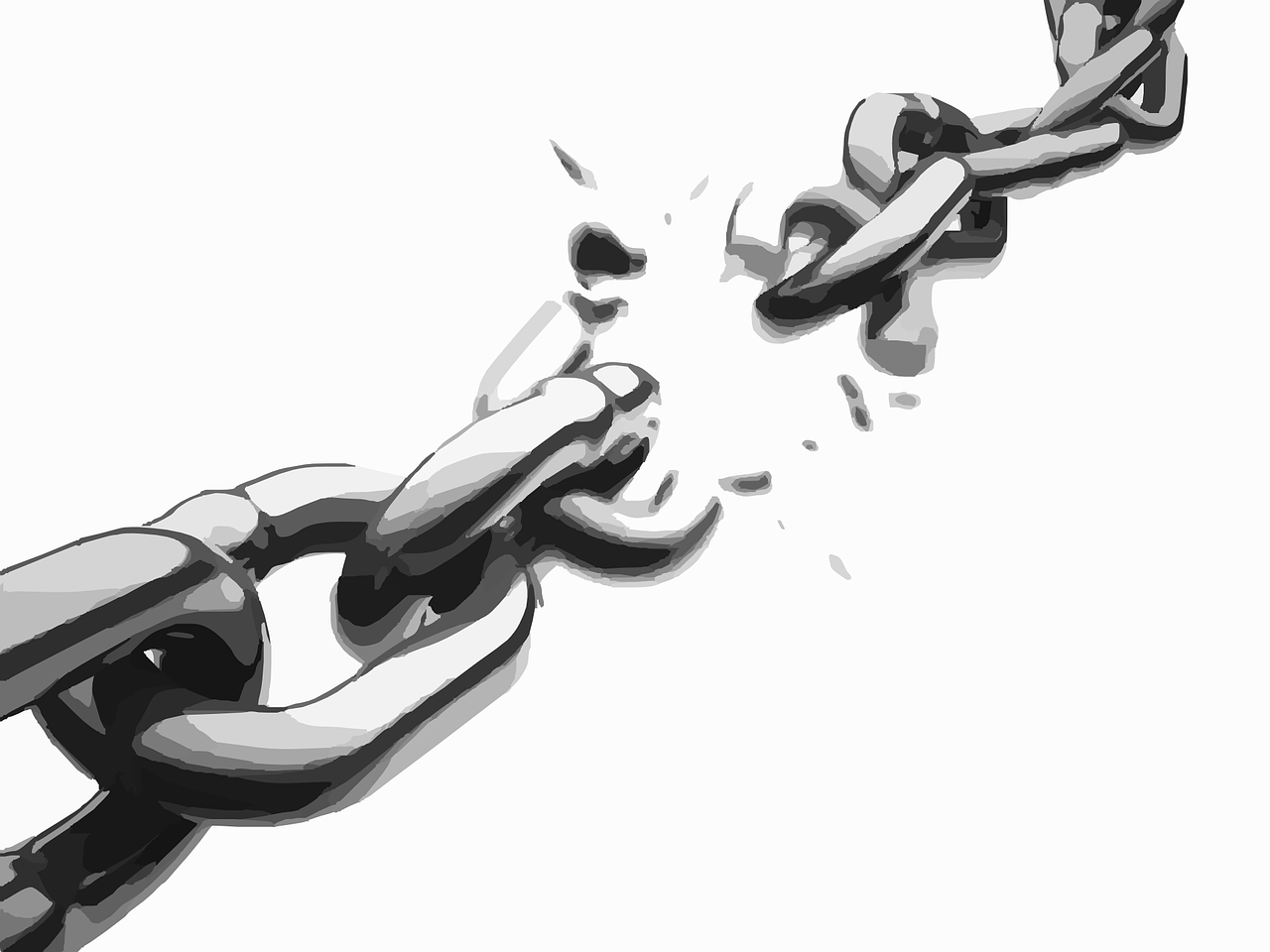 CCO Image
3. Fully open courses
[Speaker Notes: Erik or Michael]
Fully open courses
Type V - All elements are open
Presentation lectures and course materials available
Open readings
All openly licensed

Type VI - Self-assessment
In addition to all elements from Type V, learners have the ability to complete course without any expert guidance
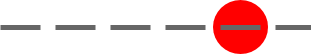 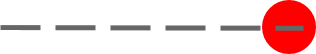 [Speaker Notes: Type V - Erik
Type VI - Michael
[Type VII - Michael]]
Barriers to openness
“Adopting existing OER is the fastest route to redesigning a course with OER. However, adopting existing OER entails, at the very least, understanding open licensing, finding open content, ensuring open content is aligned with course learning outcomes, and evaluating open content for quality” 
(Pierce, 2016, Looking at OER with a Critical Eye)


“The most significant barrier to wider adoption of OER remains a faculty perception of the time and effort required to find and evaluate it” 
(Allen and Seaman, 2014, Opening the Curriculum)
[Speaker Notes: Erik]
Instructor’s workload comparison
[Speaker Notes: Erik]
Pedagogical considerations
Readings and textbooks are typically chosen to reflect course/program learning objectives
Replacing a textbook or articles with equivalent OA resources might require instructors to reexamine the objectives
Instructors might not be able to include critical foundational readings
Digital objects often provide a better learning experience
Faculty not always best equipped to create learning objects
Considerable instructional design expertise might be required to produce a comparable learning experience

(Pierce, 2016)
[Speaker Notes: Erik]
Legal considerations
For some lecture/presentation materials it may be necessary to include material protected by copyright
Copyright exceptions are not universal, and vary by country
Canada’s current regime is among the most permissive
Incorporating licensed content requires meeting the terms of the license
“Share-Alike” and “No Derivatives" license conditions can limit repurposing
“Non-commercial” license conditions necessarily excludes commercial use
Creative Commons does offer a License Compatibility resource
[Speaker Notes: Erik]
Technological considerations
Open source editing tools can require considerable skill to install and operate (Ex. OER Pub)
Non-existent support 
Loss of quality and design elements during format conversion
Ideally OERs include design elements for alternatively abled users (OECD, 2007)
Descriptors for graphics and text
Audio and video captioning
Appropriate font/colours for readability

Opportunity cost when designing for compatibility
Ensuring a consistent experience requires that content be created using only open formats (Ex. HTML, Plain Text)
Aesthetic degradation
Ignores importance of visual engagement as a factor in learning, aka “wow factor”
[Speaker Notes: Erik]
Social
considerations
Language
English may be the global language, but it is not universal
Facilitating translation by others requires avoiding slang, jargon, localized expressions, acronyms, etc..

Culture
Inevitably cultural biases get baked into OERs
E.g. the phrase “baked in/baked into” makes use of a non-denotative definition of “bake”
OERs can be a form of neo-colonialism  (Weiland, 2015; Crissinger, 2015; Ameil, 2012)
[Speaker Notes: Erik]
Meaningful assessment
Open assessments allow learners to not only do but also assess their work

Assessment mechanisms where self assessment is possible must be objective, and  include:
True/false questions
Multiple choice
Matching exercises

Ineffective meaningful self assessment mechanisms include:
Long and short answer question
Artistic/creative outputs
Many aspects of presentations/virtual seminars

However, moving from subjective to objective assessment may result in pedagogical limitations 
Objective assessment is better suited towards natural sciences
[Speaker Notes: Michael]
4. When is it “open enough”?
[Speaker Notes: Michael]
Open Enough?
First consideration - who is the primary audience (Smith and Ragan, 2005)
Unless specifically directed by our employer to consider a broader audience, primary audience is usually tuition paying students for the course
Other students in the same program
Other instructors in the same program

Other students at the institution

Similar students at other institutions
Similar instructors at other institutions 

Other instructors (generally)

Lifelong learners

Everyone (?)
Secondary Audiences
Primary Audience
[Speaker Notes: Michael]
Open Enough?
Second Consideration - who will you never reach:
Learners using other languages
While it may be possible to account for more than one language, accounting for all is impossible

Those lacking key infrastructure (access to the internet and electricity)
One can account for low bandwidth, but not no bandwidth/electricity

Those lacking prior knowledge
E.g. if you were designing OERs for a graduate mathematics course, would it be reasonable to include introductory material on counting?
[Speaker Notes: Michael]
Finding the Right amount of Openness
Third Consideration - time and effort available to invest
Each step towards openness requires a cumulatively greater amount of time and effort

Remember steps towards openness can be iterative
E.g. teach a course one year with Open Access readings, and next year make course materials or lectures open

While openness has intrinsic value, don’t lose sight of primary audience and responsibilities
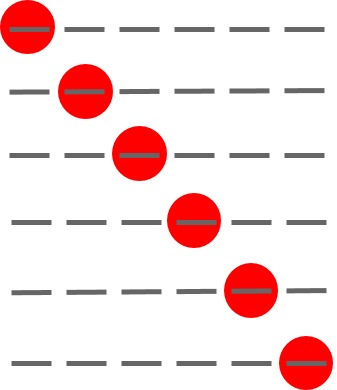 [Speaker Notes: Michael]
Recommendations
Pedagogy
Need more well written literature on OER implementation and development
Abundance of case studies and one-off examples
There are a number of toolkits which instructors can consult
Alberta OER Starter Kit
Jisc OER Guide
Give your primary audience priority
If designing for a secondary audience, choose one that closely overlaps
In the OER introduction outline prior knowledge learners must possess
Also allow for comments/feedback for students and other instructors

Licensing
Use permissive licenses (CC-BY, CCO) when creating materials

Technology
Aim to make your OER available in at least two “common” formats that do not significantly alter the visual presentation
Link to software the user can download to view / edit your OER
[Speaker Notes: Michael and Erik]
References
Allen, I. E., and J. Seaman. 2014. “Opening the Curriculum: Open Educational Resources in U.S. Higher Education, 2014.” Babson Survey Research Group. http://www.onlinelearningsurvey.com/reports/openingthecurriculum2014.pdf.

Ameil, Tel. 2012. “Identifying Barriers to the Remix of Translated Open Educational Resources.” International Review of Research in Open and Distance Learning, 14(1): p. 16-144.

Creative Commons. 2013. “Wiki/cc License Compatibility.” https://wiki.creativecommons.org/wiki/Wiki/cc_license_compatibility 

Crissinger, Sarah. 2015. “A Critical Take on OER Practices: Interrogating, Commercialization, Colonialism and Content.” In the Library with the Lead Pipe, (Oct. 2015),: http://www.inthelibrarywiththeleadpipe.org/2015/a-critical-take-on-oer-practices-interrogating-commercialization-colonialism-and-content/

Pierce, M. 2016. Looking at OER with a critical eye: Strengthening OER initiatives by focusing on student learning. Community & Junior College Libraries, 1-7. 10.1080/02763915.2016.1205391

Smith, P. and T. J. Ragan. 2005. Instructional Design. 3rd Ed. Hoboken, NJ: Wiley.

Weiland, Steven. 2015. “Open Educational Resources: American Ideals, Global Questions.” Global Education Review, 2(3): 4-22.
thanks!
Any questions?
Feedback (including criticism) can be sent to:

Michael McNally
mmcnally@ualberta.ca

Erik Christiansen
echristiansen@mtroyal.ca

This presentation is licensed under the Creative Commons CC-BY 4.0 License
?
[Speaker Notes: Michael and Erik]
Credits
Special thanks to all the people who made and released these awesome resources for free:
Presentation template by SlidesCarnival
Photographs from Unsplash and Pixabay